1ª Reunión Ordinaria de Revisiones
 por la Dirección 2011
1ª Reunión Ordinaria de Revisiones
 por la Dirección 2011
AGENDA

Seguimiento de acuerdos.
Revisión y validación de la política, objetivos de calidad y objetivos generales.
Resultados de auditorías 
Estado de las acciones correctivas, preventivas y de mejora.
Resultados de los indicadores de desempeño
Revisión y aprobación, en su caso, del Plan de Calidad.
Ingresos por laboratorio dentro del alcance del SGC.
Ensayos de Aptitud, Pruebas Inter-laboratorio, Aseguramiento de la Calidad de los resultados.
Cambios en el volumen y tipo de trabajo.
Evaluación de la satisfacción del cliente y quejas.
Recomendaciones de mejora.
Asuntos Generales.
1. Seguimiento de acuerdos
Acuerdos Tomados
1. Seguimiento de acuerdos
Acción de Mejora
Acciones Correctivas
Acciones Preventivas
2. Revisión y validación de la política, objetivos de calidad y objetivos 
generales
POLÍTICA DE CALIDAD

“Satisfacer las necesidades de nuestros clientes, con servicios de pruebas (ensayos) y calibraciones oportunos y confiables, a través de un
Sistema de Gestión de la Calidad efectivo y de la capacidad de nuestro
personal científico, tecnológico y de soporte, mejorando continuamente
nuestros procesos y servicios”

OBJETIVOS DE CALIDAD

Crear una cultura de satisfacción al cliente,
Mantener un Sistema de Gestión de la Calidad  dinámico y flexible que vele por los intereses de nuestros clientes y de nuestra organización;
Distinguirnos por la oportunidad, confiabilidad y competitividad de nuestros servicios, y
Crear una cultura de mejora continua.
2. Revisión y validación de la política, objetivos de calidad y objetivos generales
OBJETIVOS ESTRATÉGICOS

Generar conocimiento
mediante la realización de investigación, desarrollo tecnológico e innovación, 
con criterios de excelencia y pertinencia, 
en las áreas de los Materiales, de la Ciencia y la Tecnología Ambiental, 
para su aprovechamiento por el sector productivo,  académico y social.

Formar recursos humanos
con la preparación y habilidades requeridas en las áreas de Materiales y Energía y Medio Ambiente, 
a través de programas de posgrado de excelencia,  
para su inserción en los sectores productivo y académico 
regional y nacional.

Transferir el conocimiento generado
en los ámbitos de competencia del Centro a los sectores productivo, académico y social.
3. Resultados de Auditorías Internas 2010
3. Resultados de Auditorías Internas 2011
3. Resultados de Auditoria\Informe de auditoria interna 2011.doc
3. Resultados de Auditorías Externas 2010 Acreditación
3. Resultados de Auditorías Externas 2010
Certificación
4. Estado de las acciones correctivas, preventivas y de mejora
Acciones Correctivas

Las acciones correctivas detectadas durante el año 2010 y 2011 en las auditorías internas y externas fueron cerradas satisfactoriamente en tiempo y forma.


Acciones Preventivas

No se han realizado acciones preventivas durante el periodo de 2010 y 2011


Acciones de Mejora

El Taller de Mantenimiento de Equipo y Edificio ha realizado mejoras al sistema de atención a solicitudes de servicio de mantenimiento de acuerdo a evaluaciones realizadas y comentarios del personal usuario del mantenimiento correctivo.
5. Resultado de Indicadores de Desempeño
Objetivo: Crear una cultura de satisfacción al cliente
5. Resultado de Indicadores 
de Desempeño
Objetivo: Mantener un Sistema de Gestión de la Calidad dinámico y flexible que vele por los intereses de nuestros clientes y de nuestra organización
5. Resultado de Indicadores 
de Desempeño
Objetivo: Distinguirnos por la oportunidad, confiabilidad y competitividad de nuestros servicios
5. Resultado de Indicadores 
de Desempeño
Objetivo: Crear una cultura de mejora continua
6. Revisión y aprobación, en su caso, del Plan de Calidad 2011
7. Ingresos por Laboratorio 
2010
7. Ingresos por Laboratorio 1er Semestre 2011
8. Ensayos de Aptitud, Pruebas Interlaboratorio,
Aseguramiento de la Calidad de los resultados
9. Cambios en el Volumen y Tipo de Trabajo
Métodos y Procedimientos Acreditados
9. Cambio en el Volumen y Tipo de Trabajo
Métodos y Procedimientos que tendrán modificaciones.
9. Cambio en el Volumen y Tipo de Trabajo
Métodos y Procedimientos en Proceso de Acreditación
MT Preliminary Questionnaire - FOR QUOTE.docx
10. Retroalimentación del Cliente
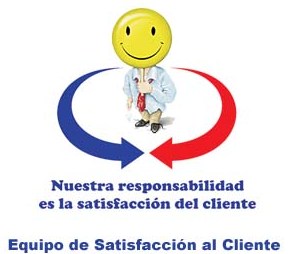 Satisfacción del Cliente2010 Y PRIMER TRIM. 2011
10. Retroalimentación del Cliente
Quejas
No existen quejas directas registradas durante 2010 ó el primer semestre del 2011.
Satisfacción del Cliente
La información utilizada proviene del análisis de encuestas enviadas a muestra 
estadísticamente representativa del total de servicios proveídos en el período.
Actitud del personal
10. Retroalimentación del Cliente
Competencias del personal
Percepción del servicio
Percepción del servicio
Percepción del servicio
Percepción del servicio
Disponibilidad
Satisfacción promedio
Comentarios 2010
Comentarios Derivados del Sondeo
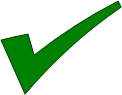 Podrían mejorar la rapidez en respuesta, cotización, envío de resultados y atención.
Muy buen reporte; el planteamiento, definiciones y resultados del trabajo a un excelente nivel.
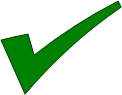 Precios altos, si es posible bajar los costos de los servicios, estipulación de fechas compromiso. No le gusta que le retiren los documentos personales para entrar en caseta.
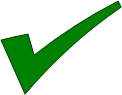 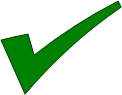 Hay que bajar Precios.
El servicio es muy bueno. Solo creo que una oportunidad de mejora seria buscar la manera de relacionar los resultados de los análisis con nuestros procesos.
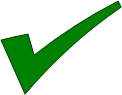 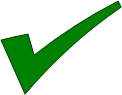 El tiempo que se tardan en emitir los informes de resultados es muy largo.
Realmente el soporte y servicio que hemos recibido ha sido excelente, muchas gracias.
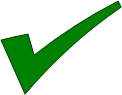 Gracias por sus servicios.
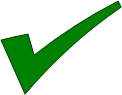 Comentarios Derivados del Sondeo
Excelente Servicio.
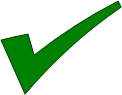 Todo muy Bien.
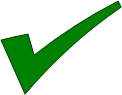 Hemos sido atendidos muy bien, atención.
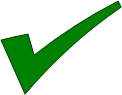 Me han ayudado en la solución de mis problemas al hacerme muy buenas recomendaciones respecto a los servicios que debo solicitar o bien a quien los debo solicitar, muchas gracias.
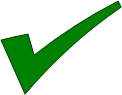 Realmente, el respeto por esta institución por mi parte es muy satisfactorio, se que cuentan con el personal y equipo de alto nivel tecnológico y de capacidad técnica indiscutible. Sin embargo, en el ultimo servicio que se les solicito de muestras de acero para validar una liberación de fabricación de moldes para el área de  die casting, nos dejo muy insatisfechos con su respuesta en tiempo.  El costo por los ensayos fue demasiado alto y la expectativa de resultados a tiempo, muy tardados.  Se comparó el monto de costo, con servicios con instituciones de otros países asiáticos y europeos y Ustedes están muy por encima en este rublo. En cuanto a resultados técnicos, cumplió con los requerimientos solicitados, pero la entrega de estos fue muy tardada a la cotización enviada en su momento. Una disculpa si no es muy de su agrado mi comentario, pero considero que en Chihuahua, tenemos todo para dar un mejor servicio y en esa parte están fallando mucho con nuestra planta TRW SWS en el área de die casting. De mi parte, yo personalmente le recomendé este laboratorio a mi Gerente el Ing. José Heinz Thoms y, pues realmente me quedaron muy mal. Sin embargo, estoy dispuesto a ayudar a esta institución en el desarrollo de mejorar la relación de TRW SWS con el CIMAV. Muchas Gracias por enviar esta encuesta y, espero les sirva para mejorar sus servicios.
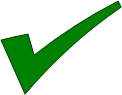 Comentarios Derivados del Sondeo
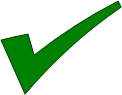 Muy bien su servicio.
Metrología:  Creo que en los informes de calibración, se debería de incluir si esta dentro o fuera de spec con respecto al fabricante. La mayoría de los proveedores de servicios de calibración incluyen esto.  En cuanto a otros servicios de estudios etc., la percepción general de aquí es que es demasiado caro el servicio, por comentarios que he escuchado con lo cual yo también estoy de acuerdo.
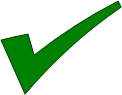 Solo un comentario que en los Certificados anexen una copia de la norma que se esta utilizando para los resultados obtenidos.  Así como un comentario sobre seguir usando o no el equipo de medición que fue calibrado.
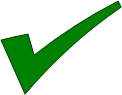 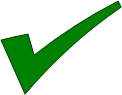 Muy profesional…
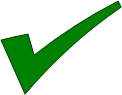 gracias
En cuanto el servicio que he recibido ha sido muy bueno, lo que nos detiene un poco al solicitar los servicios son los precios elevados
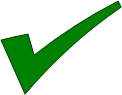 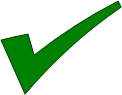 Gracias
Comentarios Derivados del Sondeo
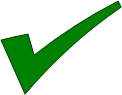 Las facturas ya en anteriores ocasiones les he mencionado que las requiero electrónicas, para que eviten mandar la papelería a través de correo y mejor que ese dinero se bonifique en el costo de los servicios.
Las áreas con que tengo contacto son las de calibración de masa, volumen y temperatura, considero que es personal muy calificado,  amable y dispuesto dar un buen servicio a sus clientes.
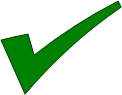 Muy buen servicio, no tengo ninguna queja, al contrario espero que sigan trabajando como lo han hecho hasta hoy.
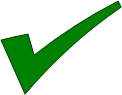 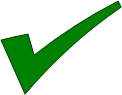 Nos parece que es una empresa actual y muy profesional.
Muy bien todo, sobre todos los reportes me parecen muy profesionales ya que respaldan eficazmente nuestras validaciones.
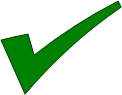 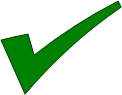 Hemos tenido una bonita experiencia al aplicar nuestros necesidades con ustedes.
Comentarios Derivados del Sondeo
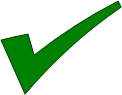 Si dan muy buen servicio.
Fue muy placentero trabajar con ustedes, estoy satisfecho con los resultados obtenidos.
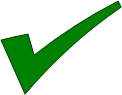 Hasta hoy, todo bien.
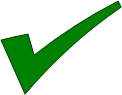 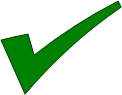 Excelente Servicio los felicito!!
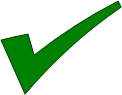 Estamos satisfechos, no hemos tenido nunca ningún problema.
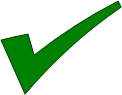 Todo muy bien.
Buena respuesta, buenos resultados. Excelente trabajo, por personal técnico, excelente comunicación. Oportuna y excelente información.
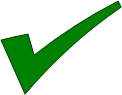 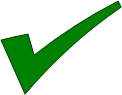 Todo bien. Gracias.
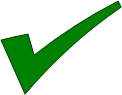 Excelente servicio hasta el momento.
Comentarios primer trimestre 2011
Comentarios Derivados del Sondeo
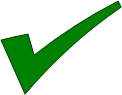 Todo muy bien.
Sería bueno que tuvieran a alguien para recoger las muestras.
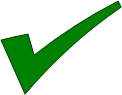 La persona que va a facturar (del CIMAV), la última vez se molestó mucho de forma exagerada por "hacerlo caminar mucho". Fue de mal gusto la exageración de lo molesta que estaba esta persona.
Los guardias de seguridad no sabían ni que hacía el CIMAV (dijeron que era una escuela de química de la UACH), ni sabían dirigirse bien a la gente.
Deben mejorar el estacionamiento.
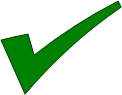 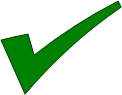 Muy buen servicio, muy amables.
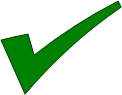 Los servicios están un poquito caros.
Muy bien todo.
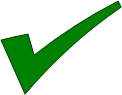 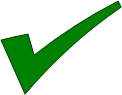 Hay algunos precios muy caros.
11. Recomendaciones de Mejora
12. Asuntos Generales